Сибирь многогранная «Такие разные профессии: в прошлом и настоящем»
Нефтяник
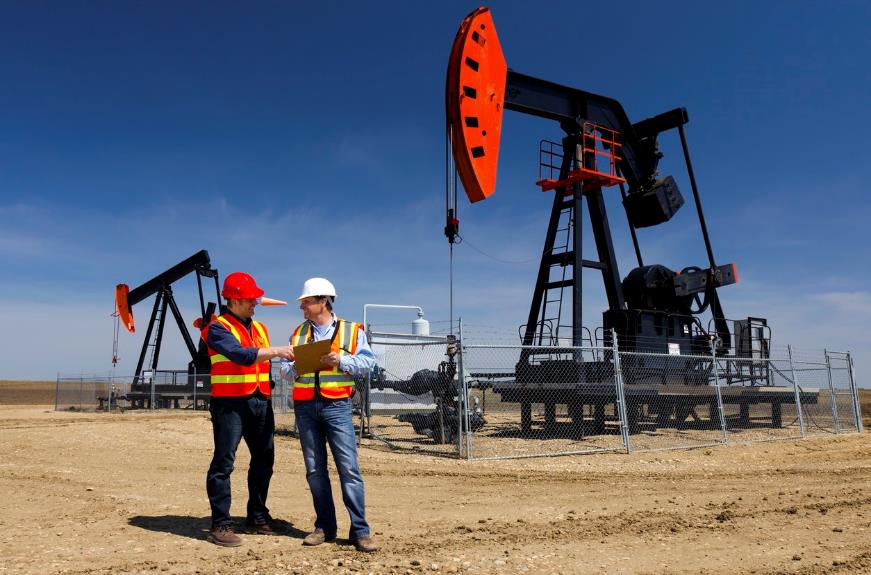 Газовик
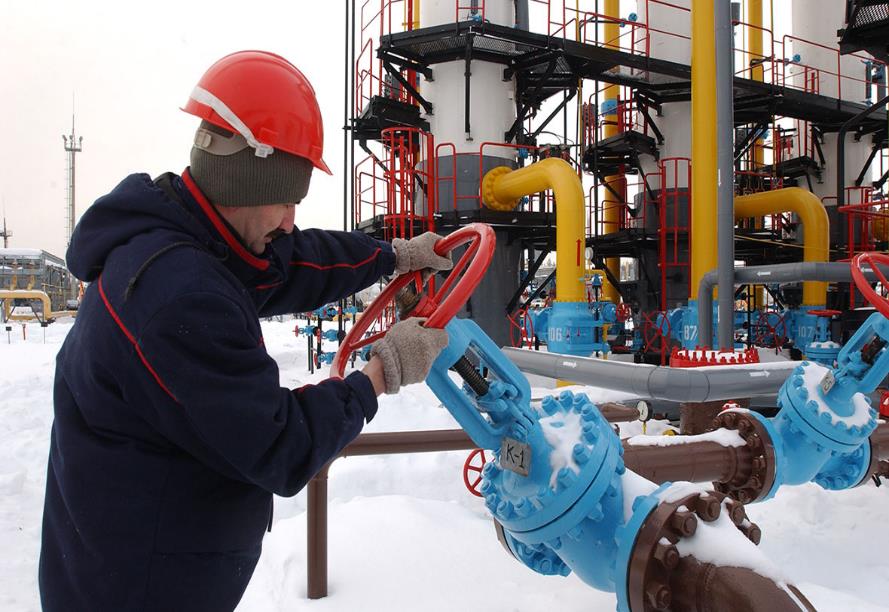 Лесник. Егерь
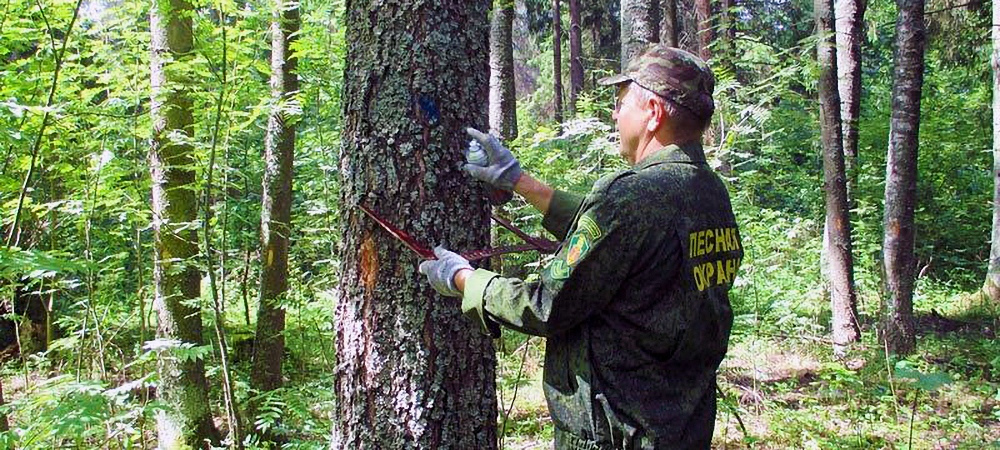 Лесоруб
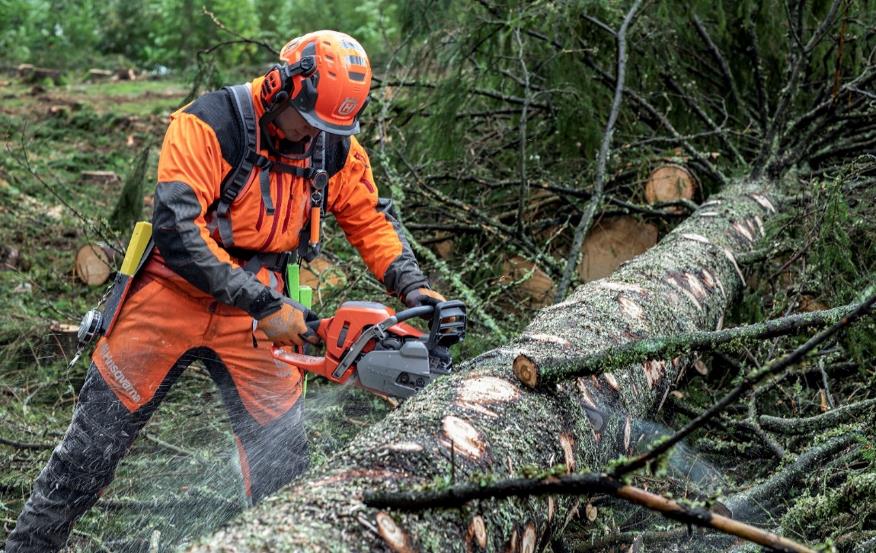 Рыболов
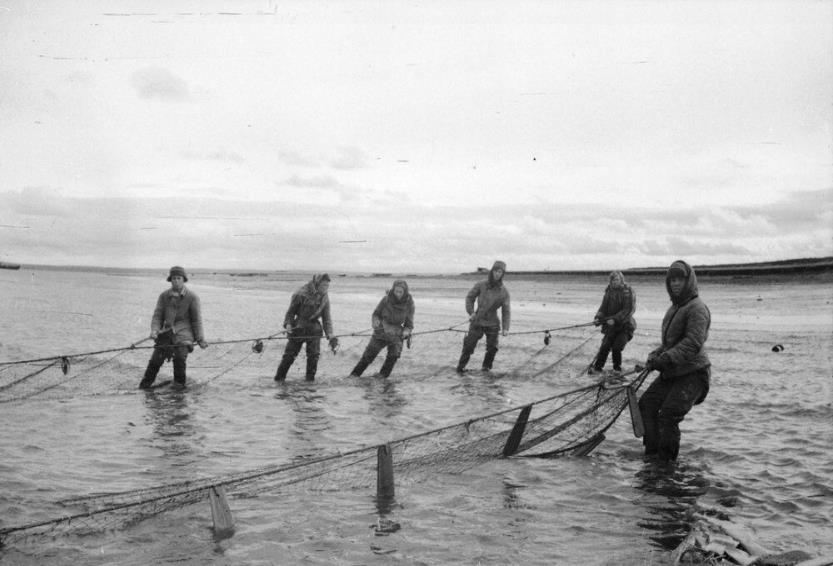 Пахарь
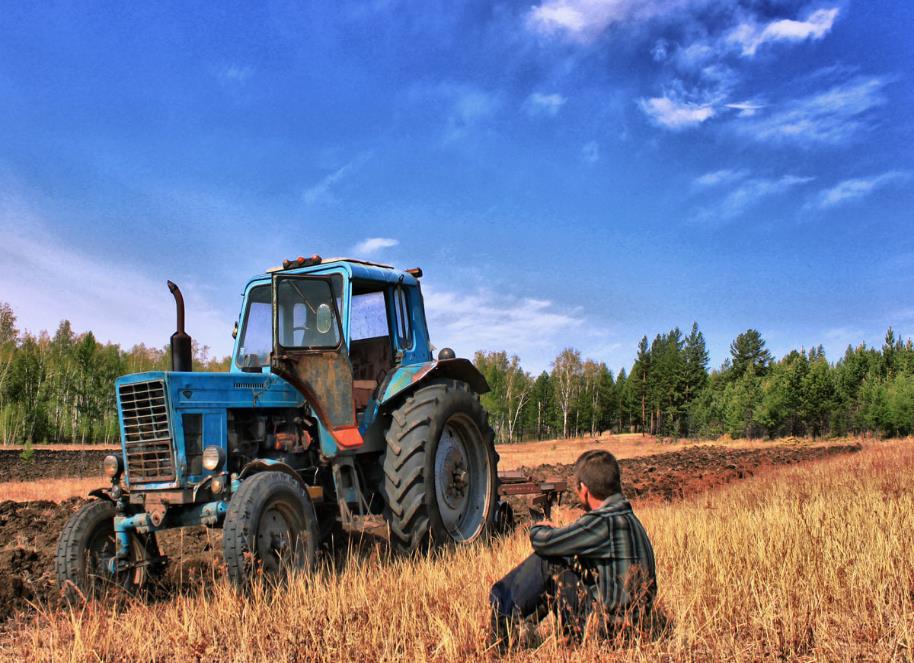 Хлебороб
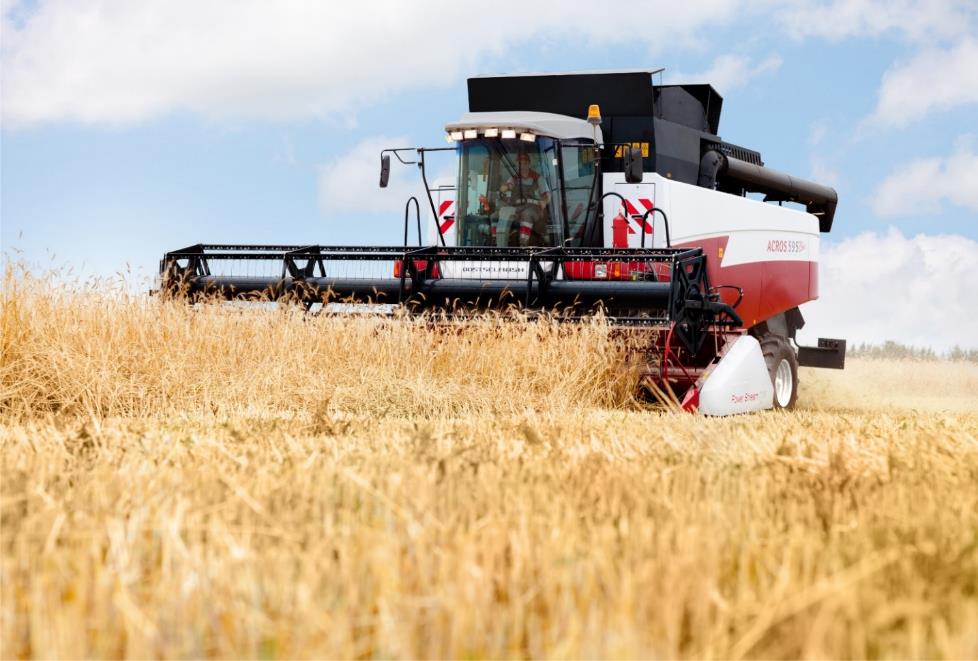 Тракторист
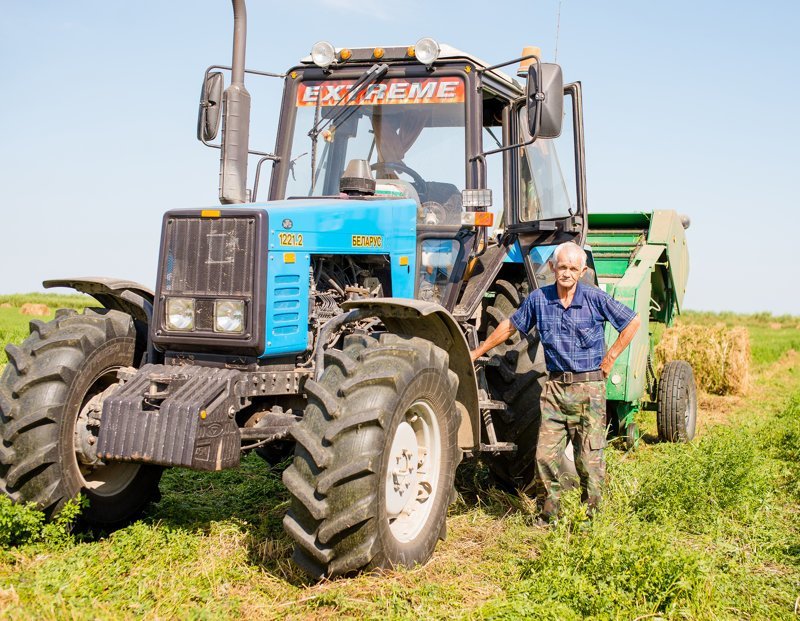 Птичница. Птицевод.
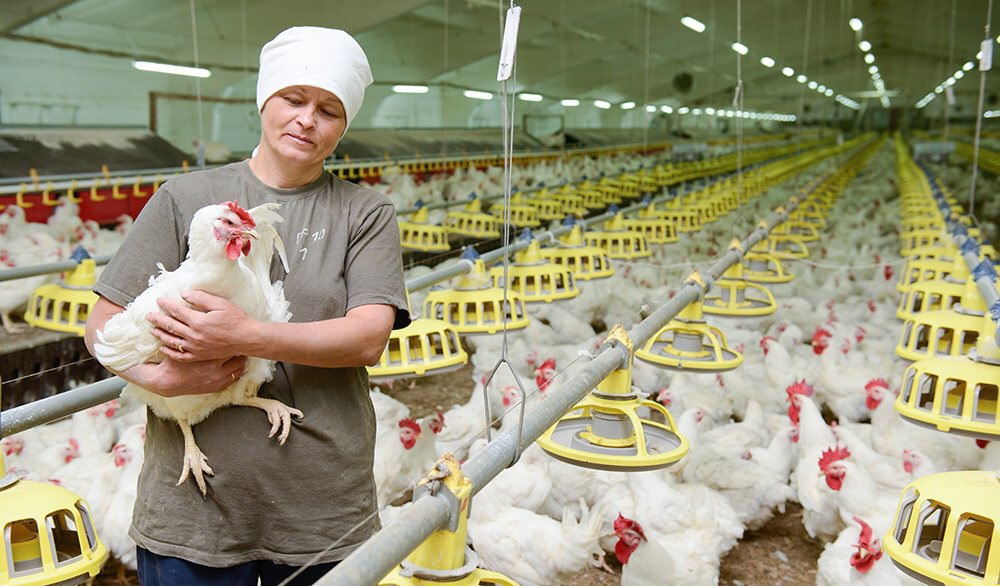 Животновод
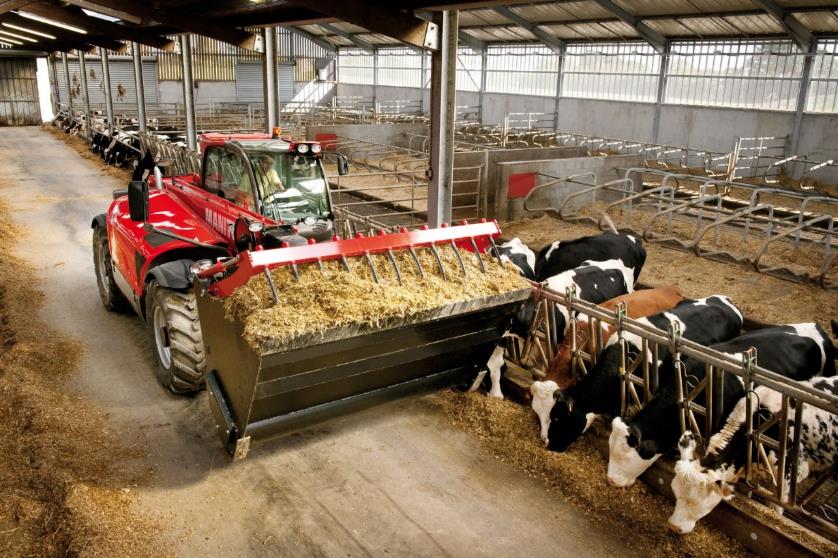 Доярка. Мастер машинного доения.
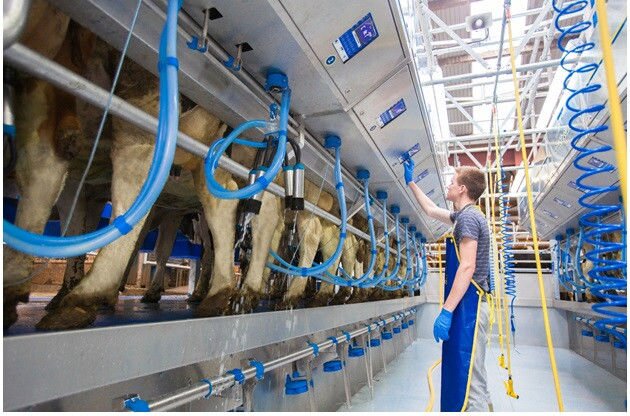 Пасечник
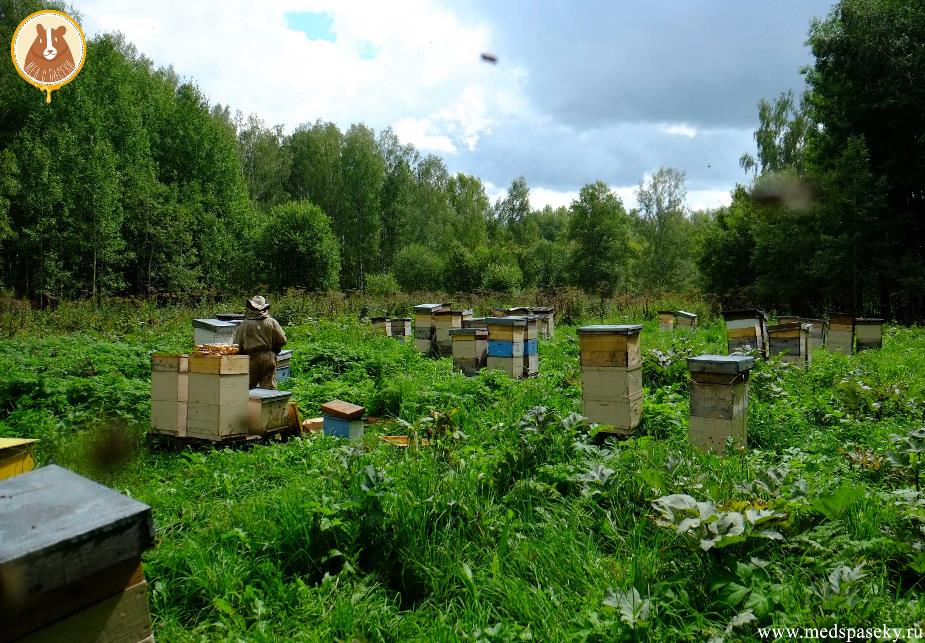 Водитель. Шофёр.
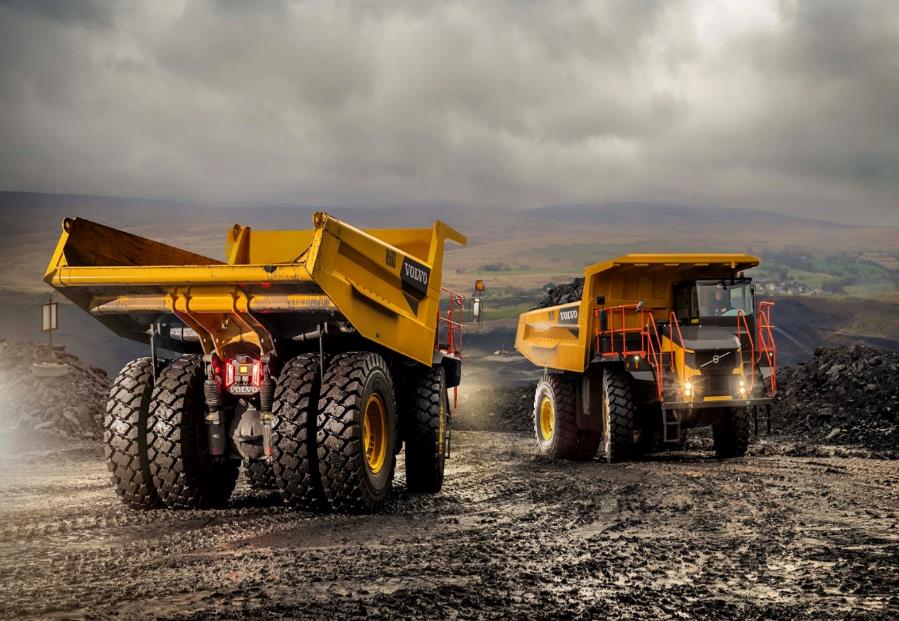 Водитель-дальнобойщик
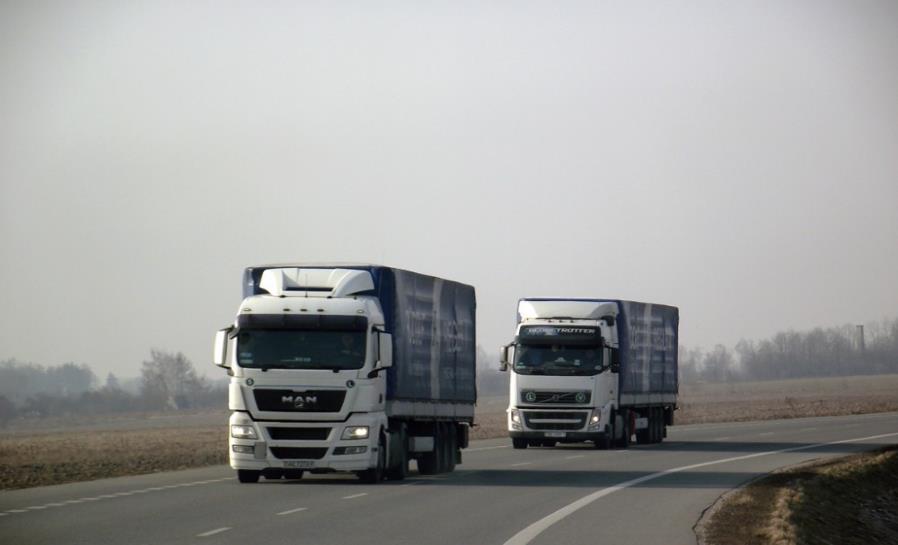 Бульдозерист
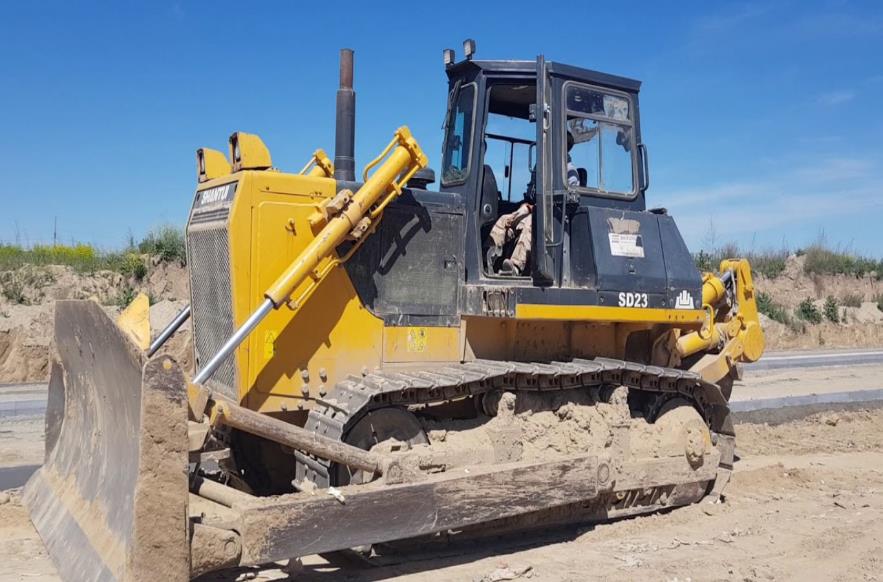 Спасатель
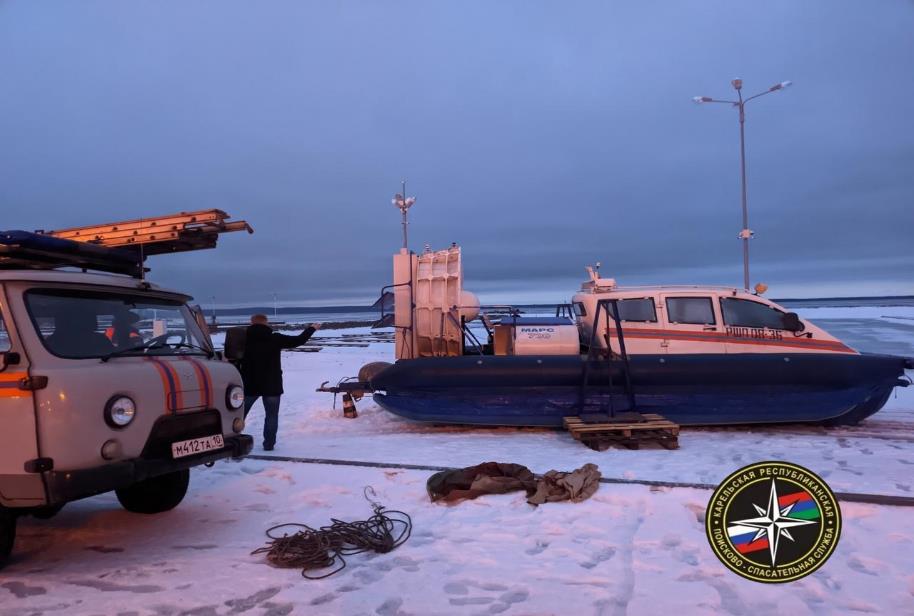 Пожарный. Огнеборец.
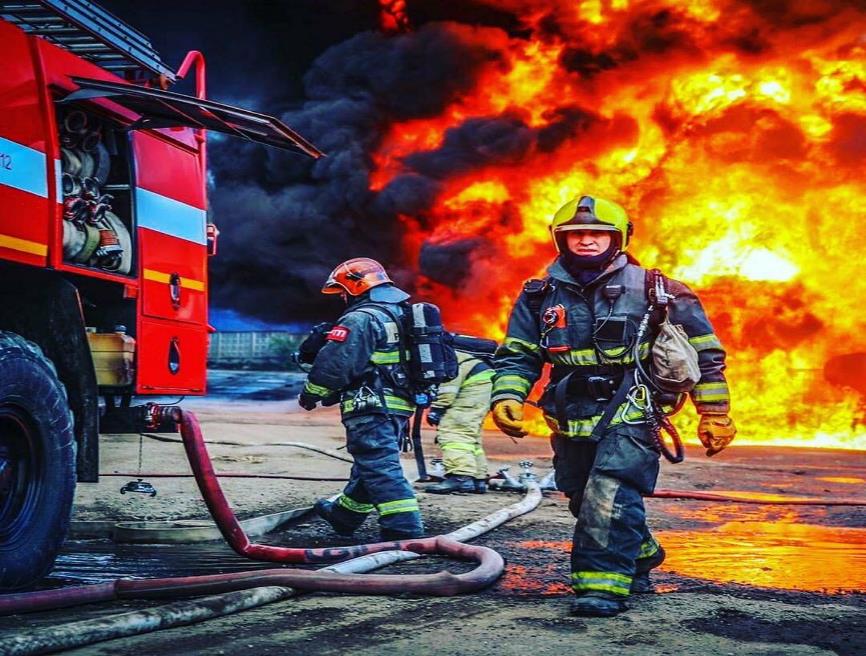 Вагоновожатый
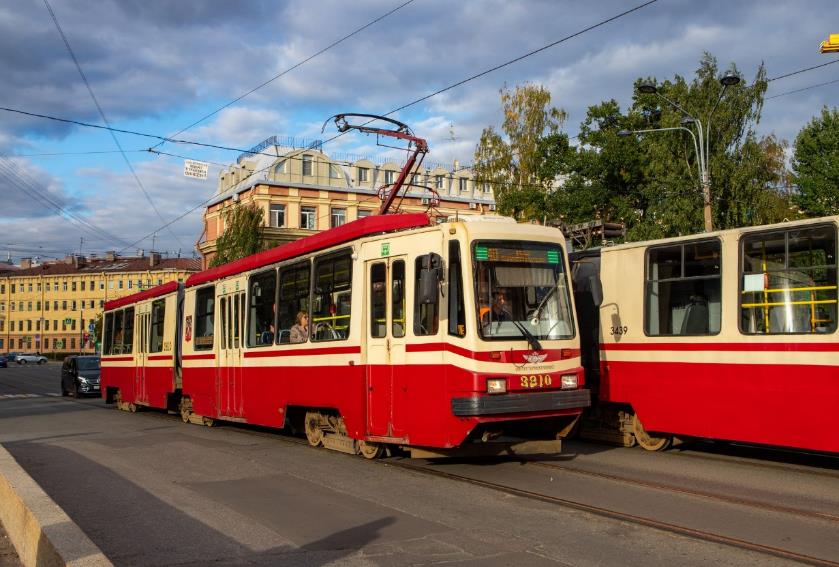 Машинист
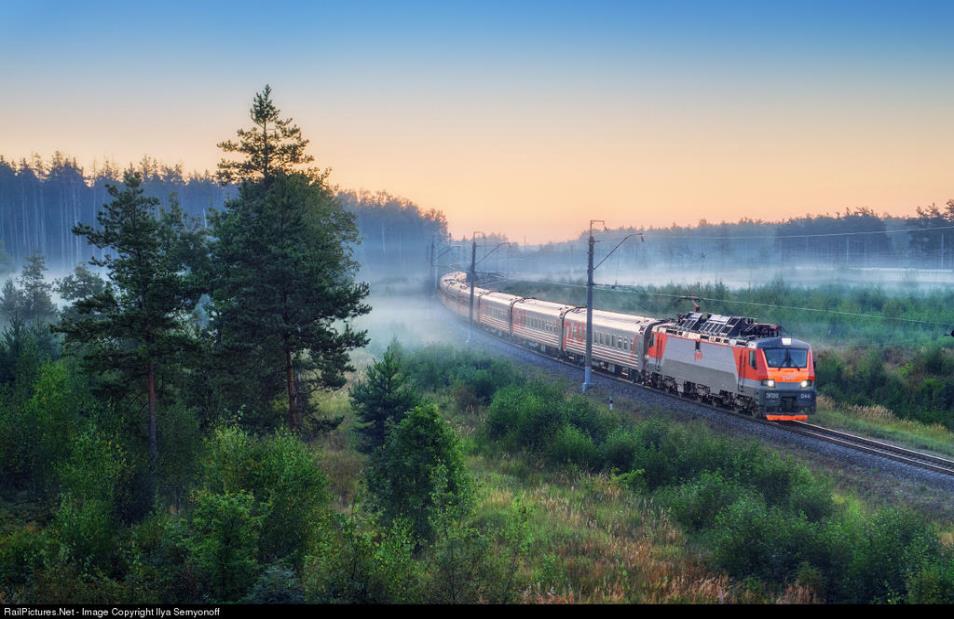 Рабочий-станочник
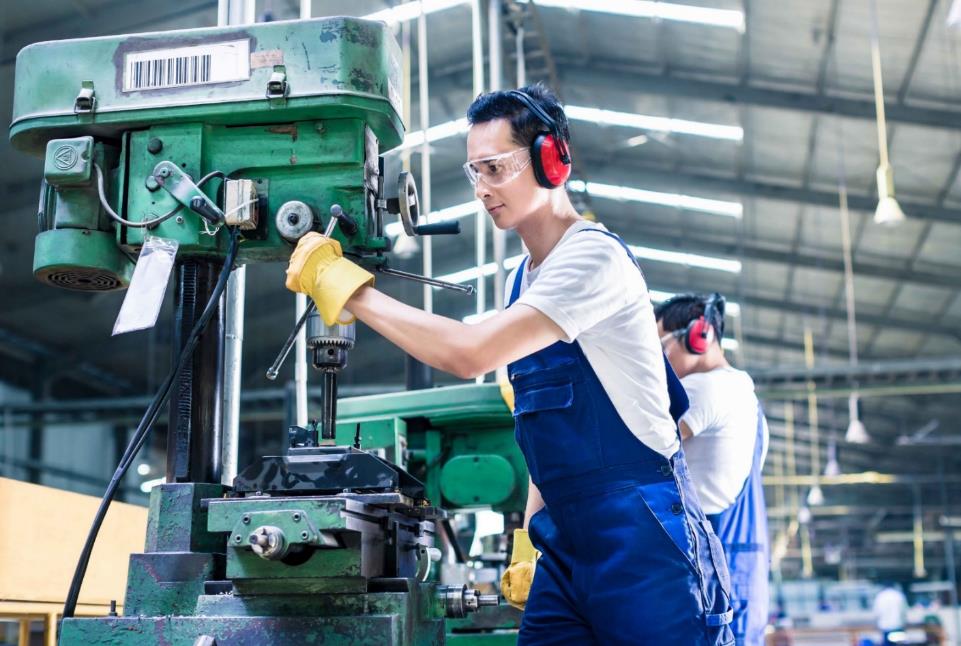 Мастера по сборке самолётов
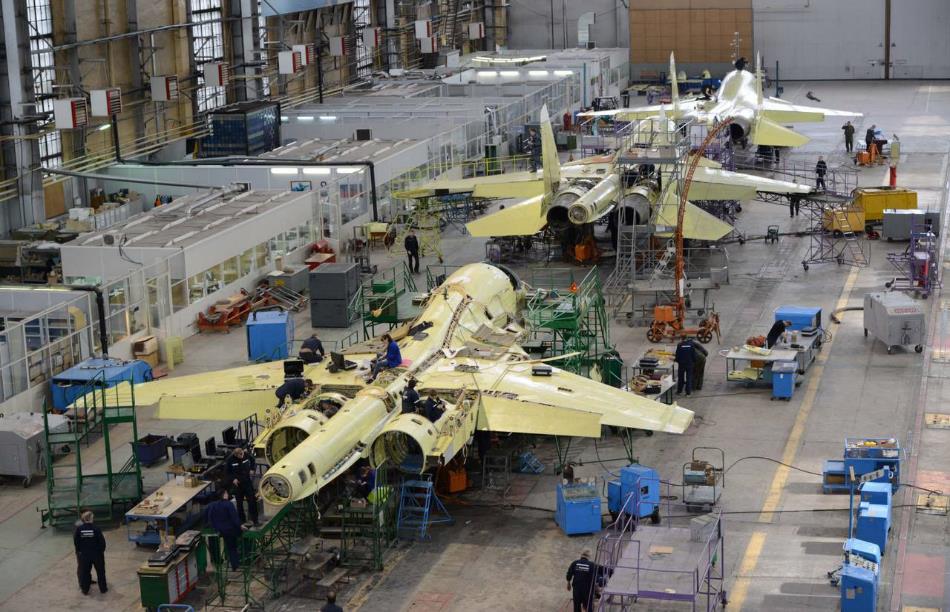 Военные
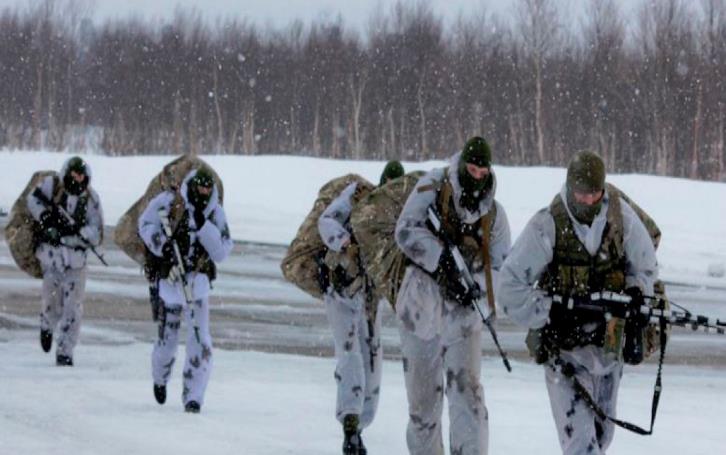 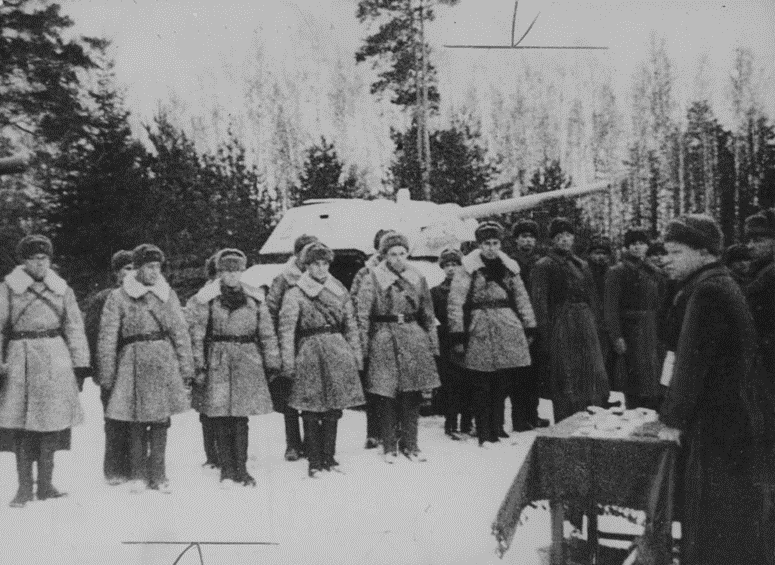